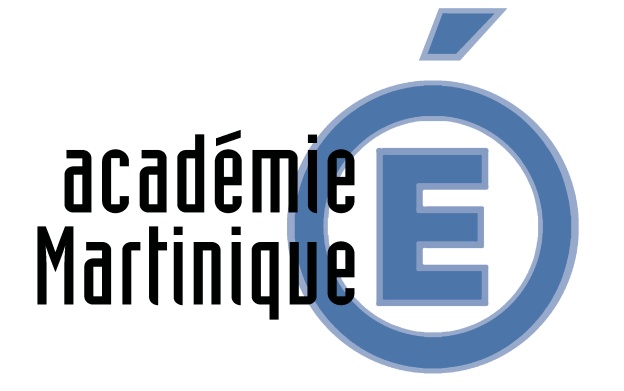 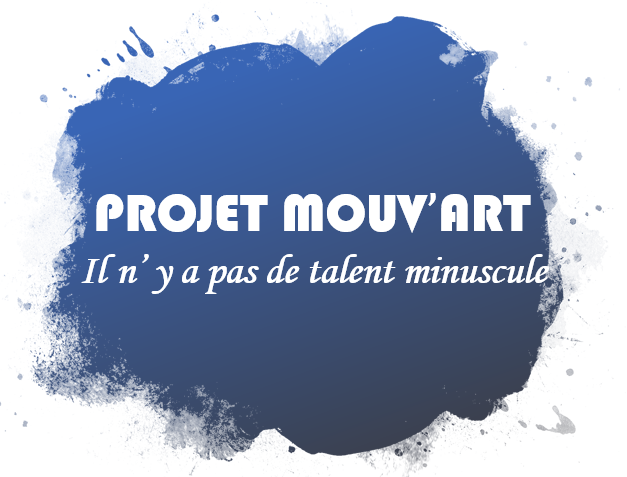 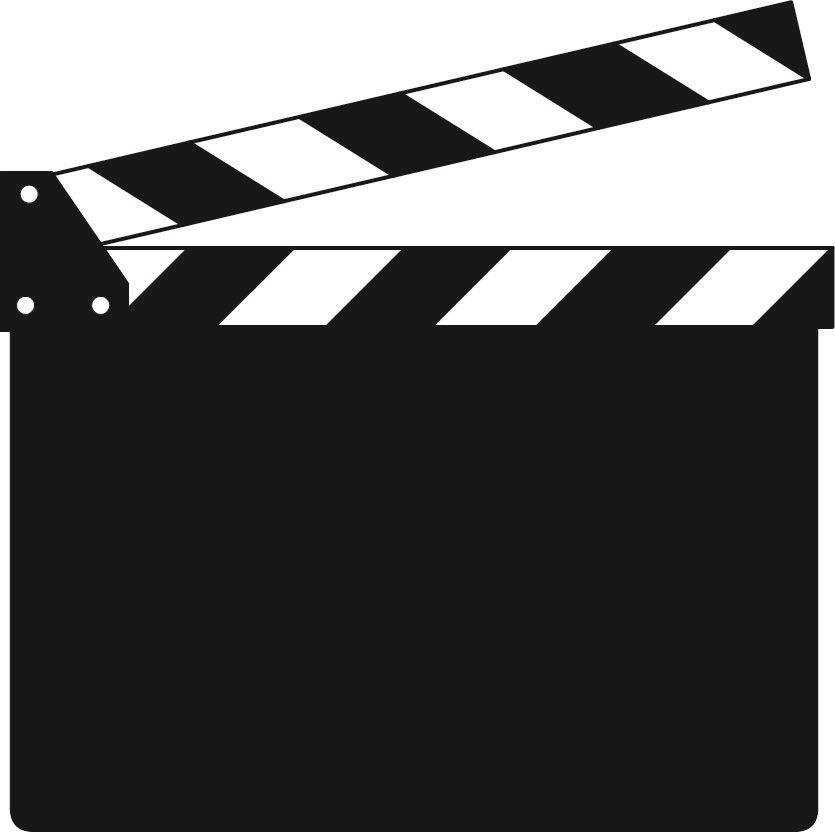 Circonscription ASH   
Projet 2020-2021
Objectifs généraux
Promouvoir et développer les pratiques artistiques pour tous :

Chant choral
Arts plastiques
Cinéma
Danse, expression corporelle
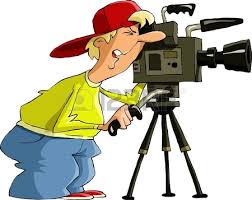 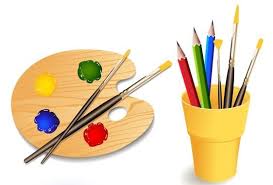 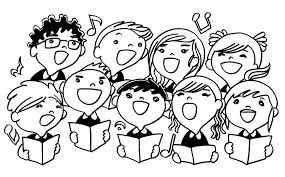 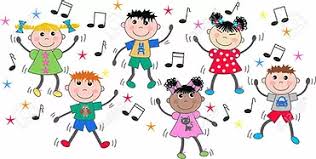 Objectifs généraux
Promouvoir et développer l’apprentissage des langues pour tous :
LVE-Anglais
LVR-Créole martiniquais
Français-Maîtrise de la langue
Promouvoir les avantages du plurilinguisme
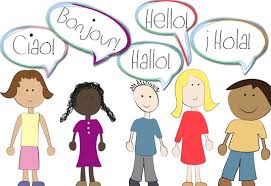 Objectifs généraux
EMC :
Développer un sentiment d’appartenance
Développer des compétences civiques
Développer l’estime de soi, la confiance en ses capacités d’apprendre et de progresser
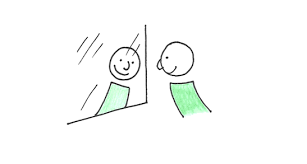 Fil rouge / Disciplines
Entrée par le texte
SEGPA
Stand bye me
We are the word
Clap your hand
L’amitié vaut de l’or
Changer
ULIS
Les liens de l’amitié
Et c’est l’amitié qui gagne
L’envie d’aimer
Calendrier
Quelques références et outils
Cahiers pédagogiques du 26 novembre 2020 :
Monique ROYER « Danser les apprentissages ».

Vadémécum :
« La chorale à l’école, au collège et au lycée ».

Cadre européen commun de référence pour les langues (CECRL) 

Atelier cinéma
A partir du film Azur et Asmar de Michel Ocelot.